Year 2: Fieldwork Knowledge Mat
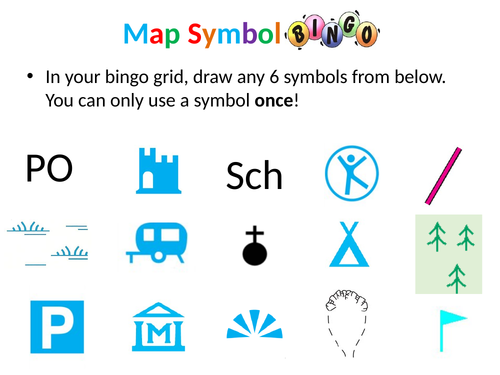 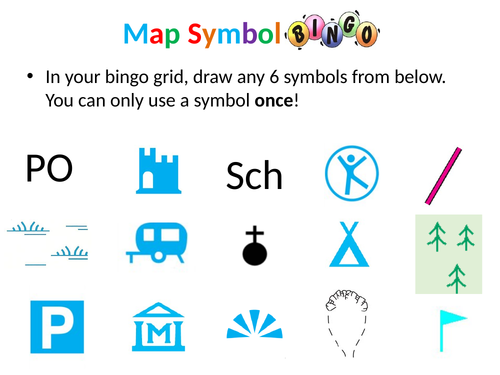 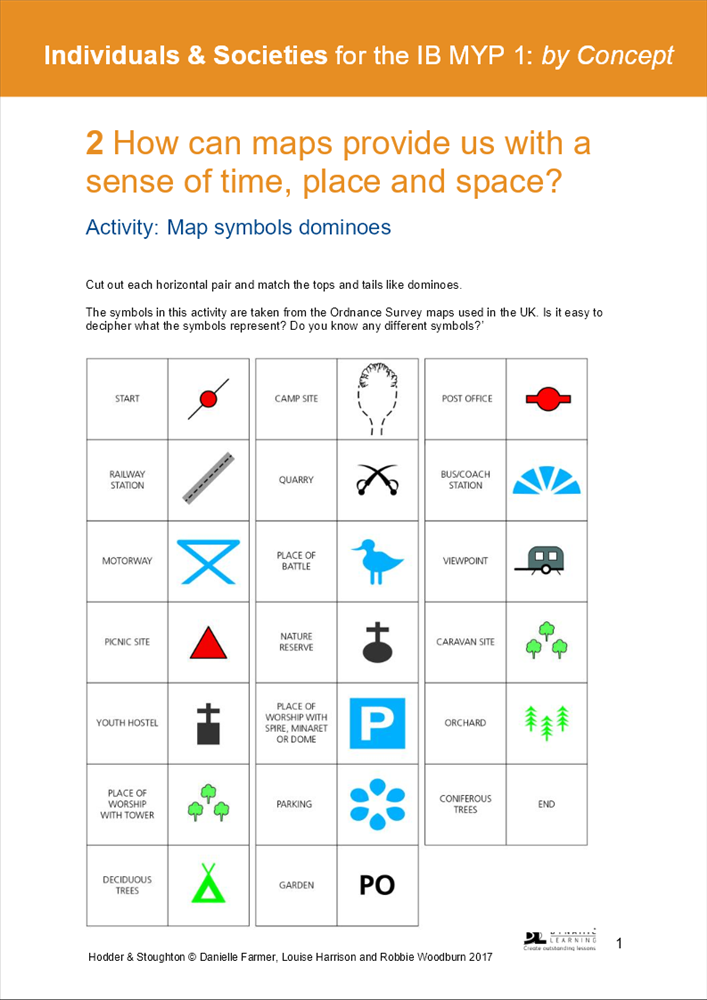 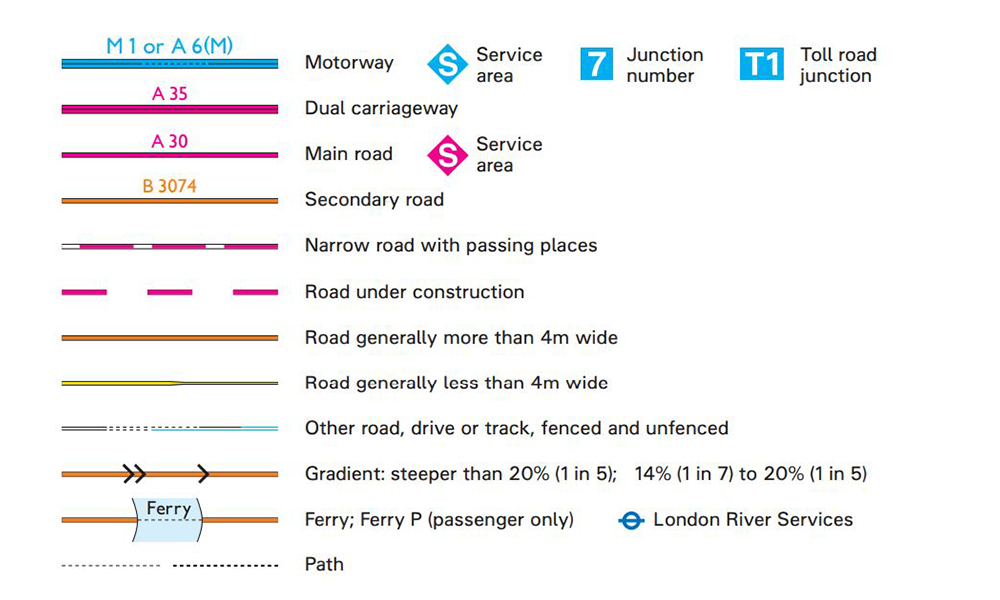 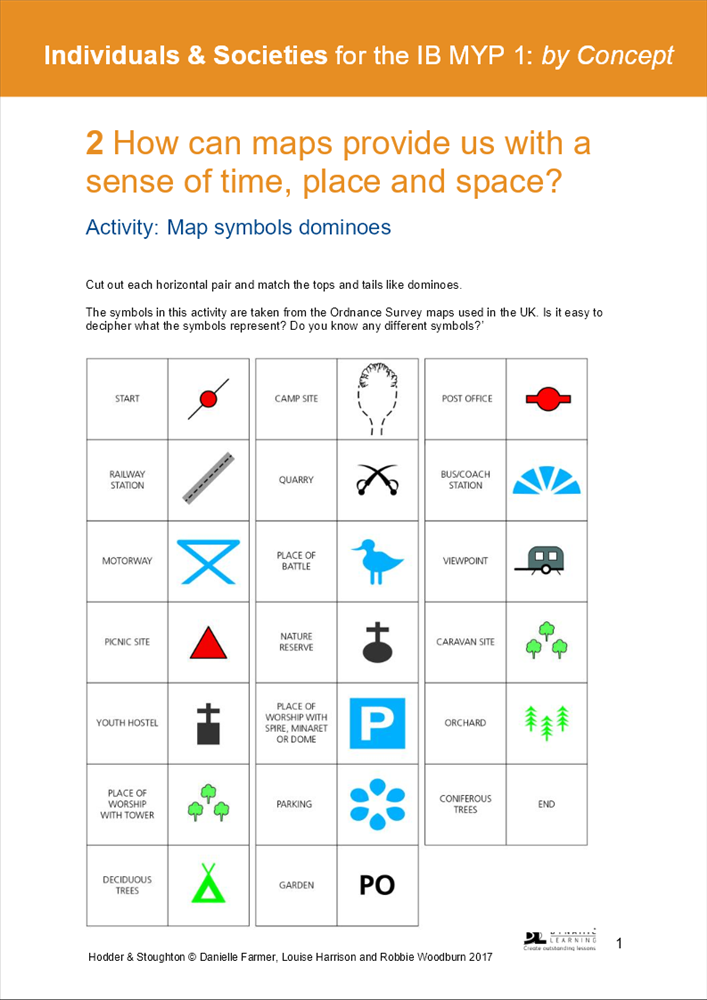 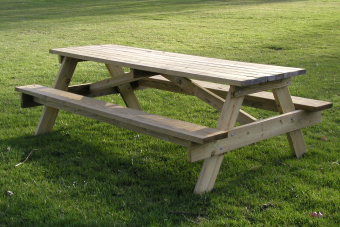 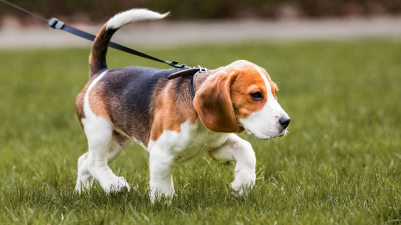 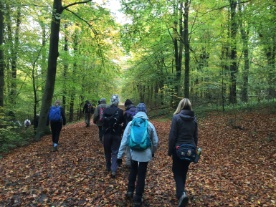 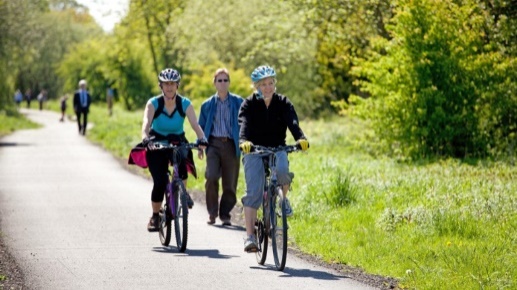